Администрация Красноармейского сельского поселения Орловского района Ростовской области
Исполнение бюджета Красноармейского сельского поселения
 
за 2018 год
Подготовлена
бюджетная
отчетность
Принята
финансовым отделом Администра-
ции Орловского района 

15 февраля
2019 года
Представлена в Контрольно-счетный орган Орловского района

19 марта 2019 года
(заключение по проверке от 05.04.2019 года)
Проект отчета за 2018 год представлен в Собрание
Депутатов
 
15 апреля 2019 года
Проект отчета опубликован на официальном сайте Администрации Красноармейского сельского поселения и в Информационном бюллетене Администрации Красноармейского сельского поселения 23.04.2019 № 157
Отчет опубликован на официальном сайте Администрации Красноармейского сельского поселения и в Информационном бюллетене Администрации Красноармейского сельского поселения 17.05.2019 № 160
Основные характеристики бюджета Красноармейского сельского поселения за 2018 год                                                                                             тыс. рублей
Динамика исполнения доходов  бюджета  Красноармейского сельского поселения    							(тыс. рублей)
Структура исполнения доходов бюджетаКрасноармейского сельского поселения в 2018 году						19040,4 (тыс.рублей)
Динамика исполнения собственных доходов бюджета Красноармейского сельского поселения							(тыс. рублей)
Безвозмездные поступления бюджету Красноармейского сельского поселения
Структура исполнения расходов бюджетаКрасноармейского сельского поселения в 2018 году						16614,3 (тыс.рублей)
Ремонт здания Красноармейского СДК и Широкинского СДК (окна, двери, освещение, сигнализация)2129,8 тыс.рублей
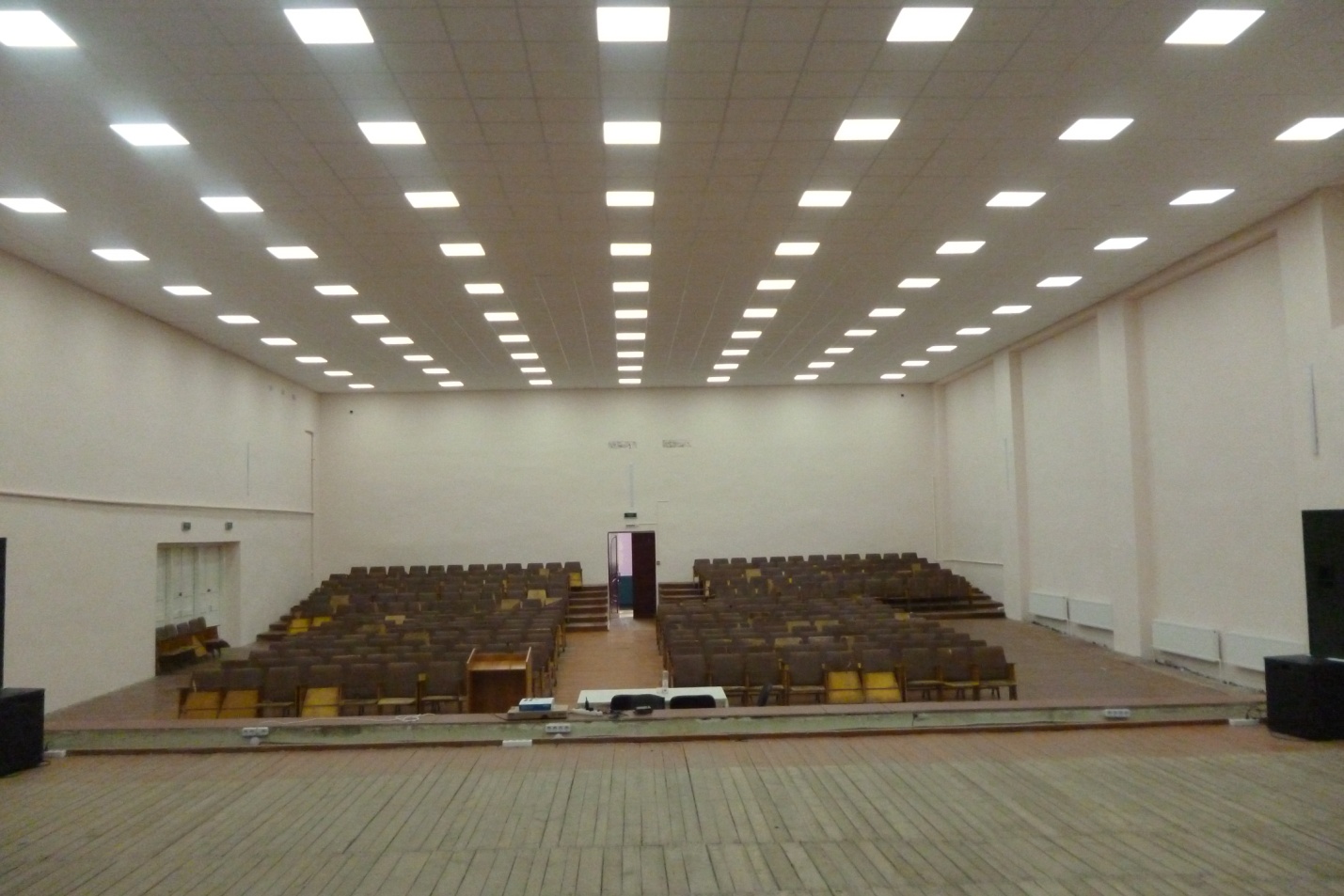 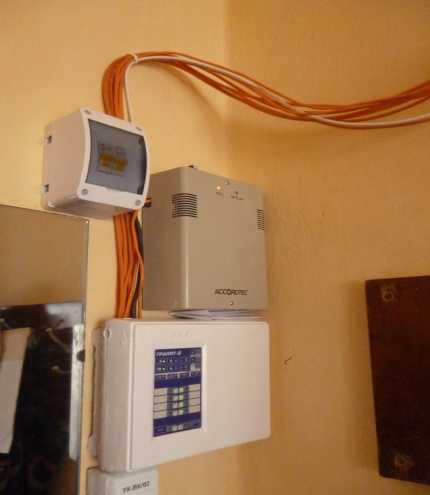 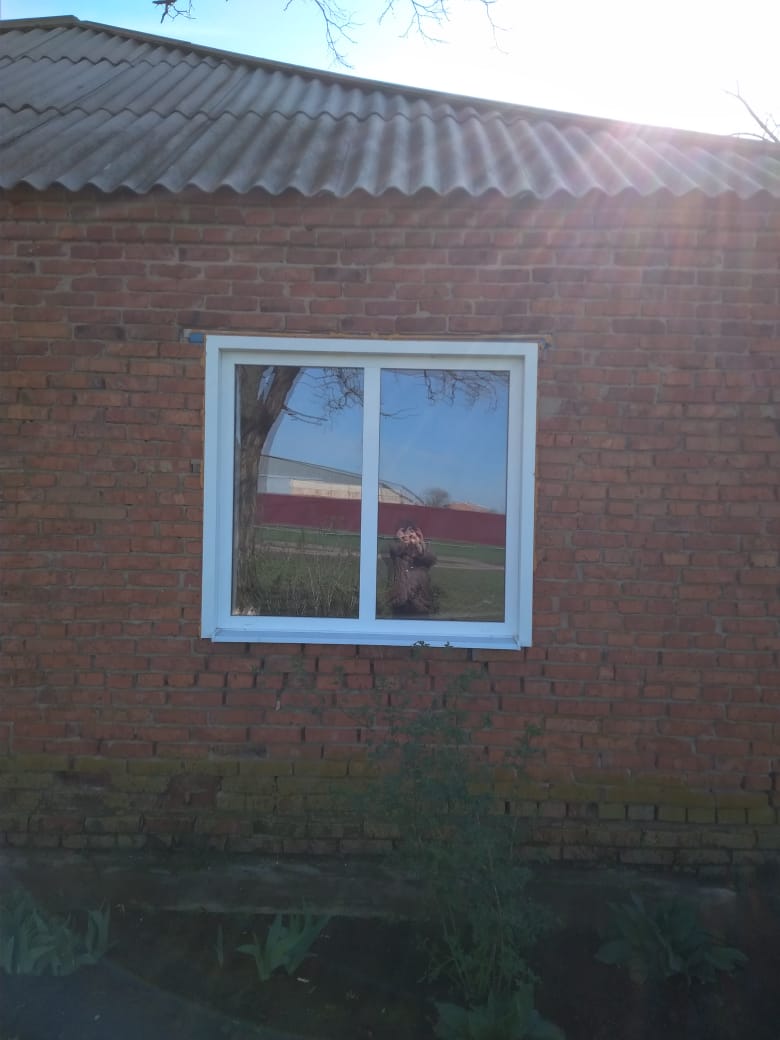 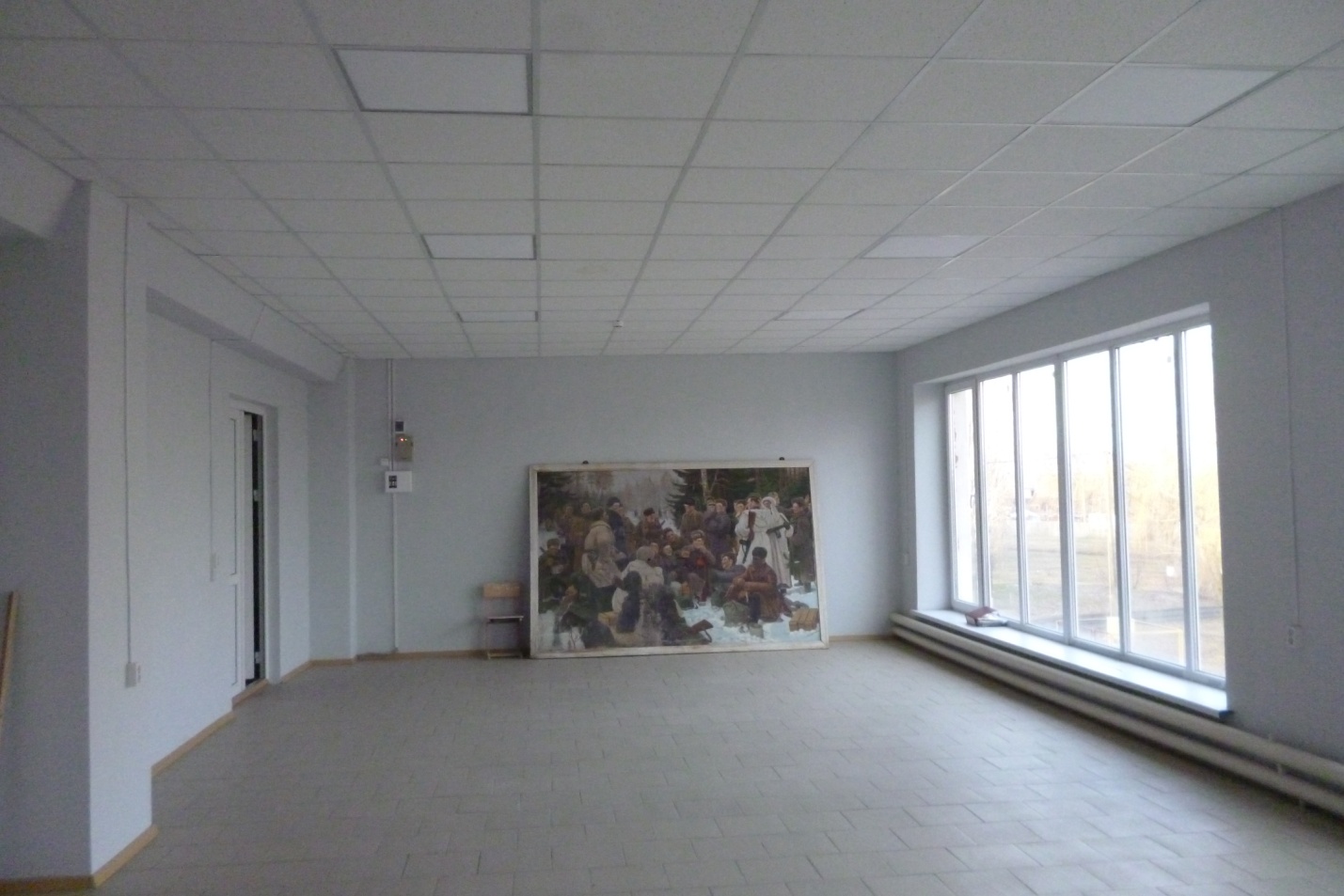 .
Расходы консолидированного бюджета Орловского района в 2018 году, направленные на реализацию Указов Президента Российской Федерации от 07.05.2012 №597 «О мероприятиях по реализации государственной социальной политики».
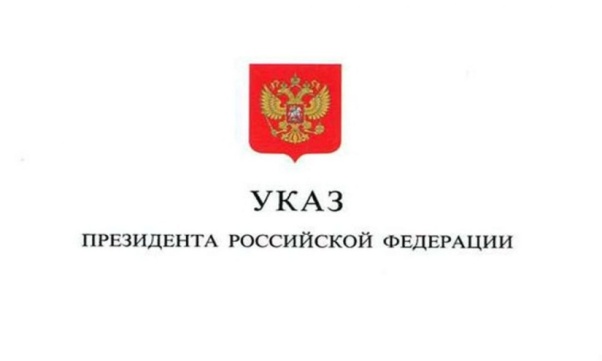 Поэтапное повышение оплаты труда отдельным категориям работников бюджетного сектора экономики
599,7 тыс.рублей
Динамика исполнения расходов  бюджета  Красноармейского сельского поселения    							(тыс. рублей)
СВЕДЕНИЯо численности и оплате труда муниципальных служащих и работников Администрации Красноармейского сельского поселения2018 год.
Контактная информация
Администрация Красноармейского сельского поселения Орловского района Ростовской области
347500, Ростовская область, Орловский район, 
пос. Красноармейский, пер. Красноармейский, д.22
Руководитель: Глава Администрации Красноармейского сельского поселения – Богуш Александр Сергеевич

Тел.: 8 (86375) 21-7-07;
          8 (86375) 21-7-40;
          8 (86375) 21-8-59.
E-mail: sp29309@donpac.ru
График (режим) работы:
понедельник-пятница с 08.00 до 16.00
перерыв с 12.00 до 13.00